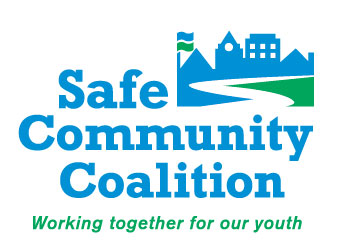 Join Us This School Year!
Let’s work together to keep our students safe and healthy.
Every year the Safe Community Coalition (SCC) reaches out to over 10,000 public and private school students in the McLean and Langley school districts.

SCC works directly with elementary, middle, and high school students through our Youth Advisory Council, Ethics Days, sponsored speakers, and other educational  events.

SCC’s community meetings and programs focus on youth mental wellness, coping mechanisms, and current issues of importance raised by members of the community. 

These community-based efforts are working.  Last year, the SCC brought Brad Sachs, Ph.D. to the Alden Theater to discuss how to build resiliency in our youth.  We hosted critical presentations on stress and teen depression for parents and high schools students.  We coordinated community-wide efforts to support ethical decision making in our middle and high schools.  To continue this important work, we need your help.
We receive no federal, state or county money. We need active partners and financial donations to continue our efforts in our local community! 
 Learn more at www.safecommunitycoalition.net
Support SCC’s efforts with a tax-deductible contribution.  Volunteer to help.
Name  __________________________________
Address  ________________________________
E-mail  _________________________________ Phone ________________
____ Yes, I would like to make a donation to the SCC to help continue its efforts in our community.
_____  $20    ______ $35    _____  $50    _____  $100    _____  Other.

SCC is a 501©(3) organization.  Donations are tax-deductible to the fullest extent of the law.  
Funds for this flyer are provided through a federal Drug Free Communities Support Program grant.

Donations may be sent to SCC at P.O. Box 7001, McLean, VA 22106 or online 
through PayPal at www.safecommunitycoalition.net/donate.  Thank You!

_____  I want to help and volunteer with the Safe Community Coalition